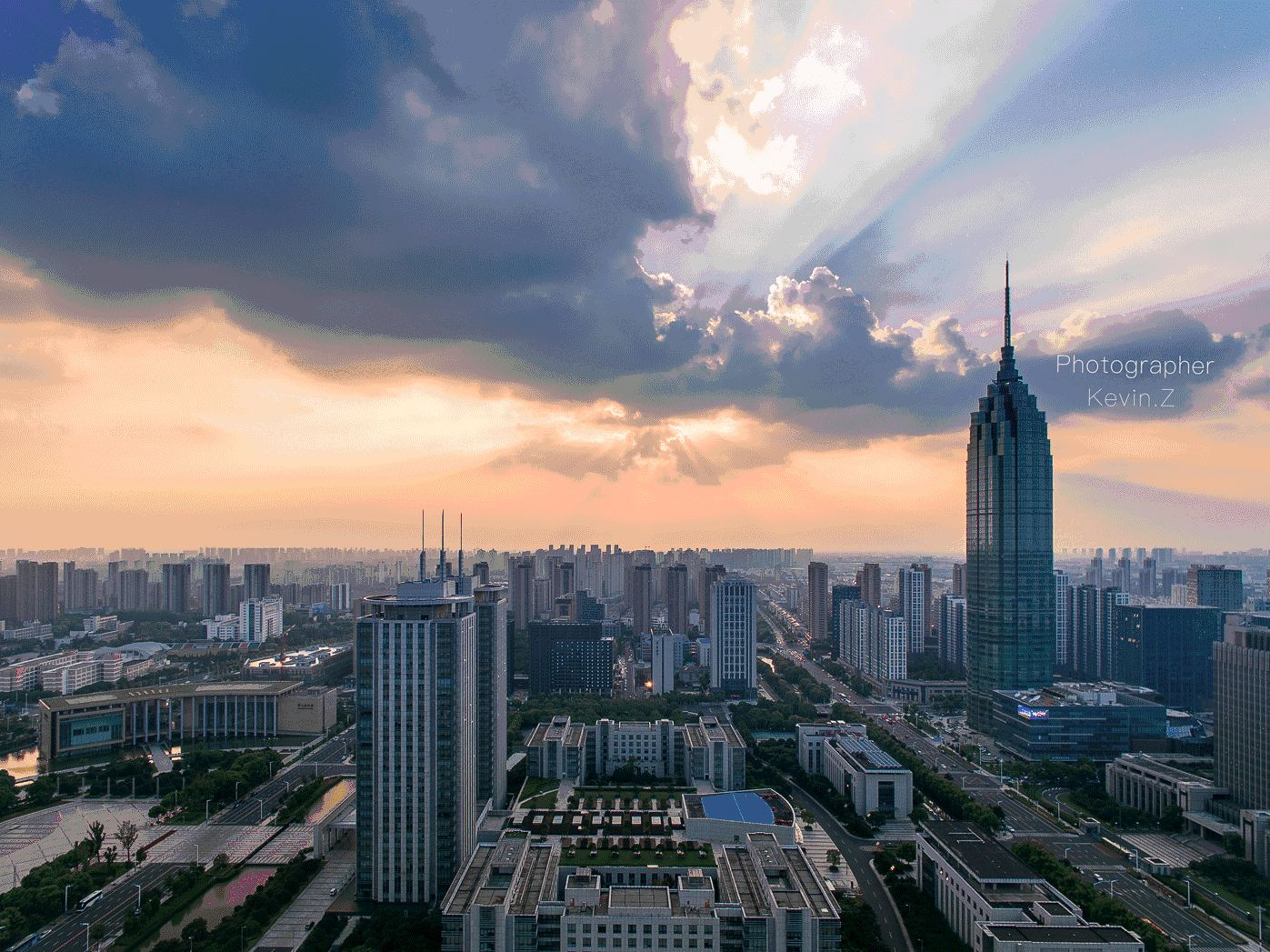 美
食
恐龙园
BRT
江南环球港
青果巷
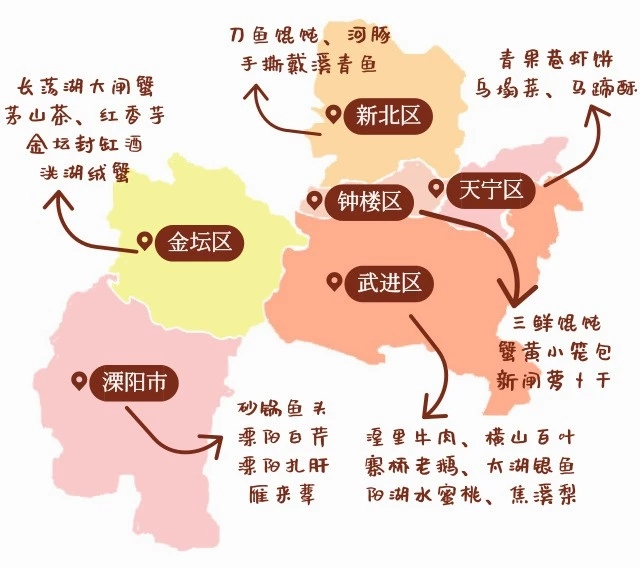 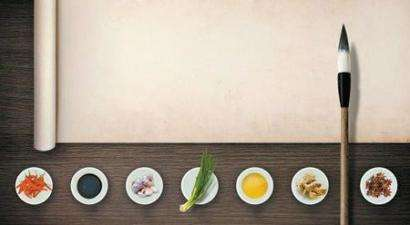 寻味常州
一餐一世界  一食一匠心
常州大麻糕
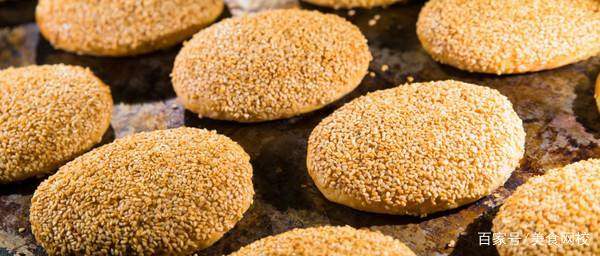 常州加蟹小笼包
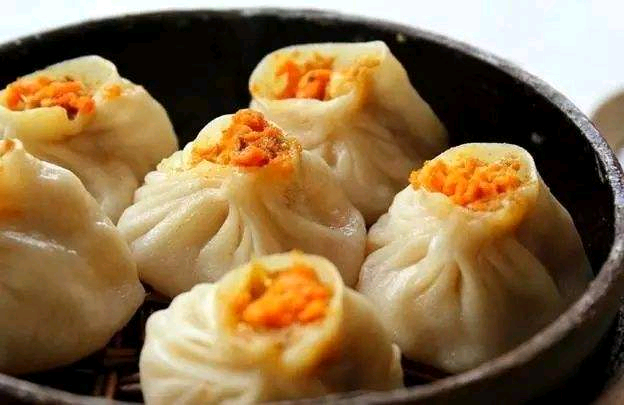 银丝面
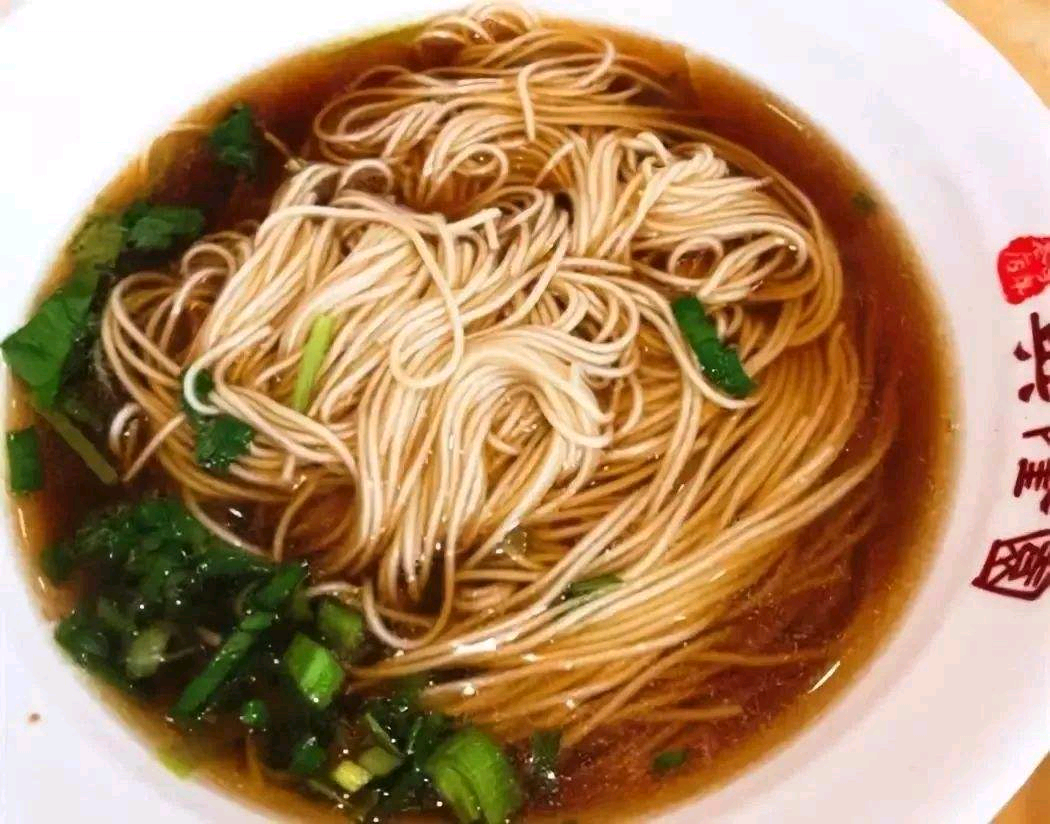 芝麻糖
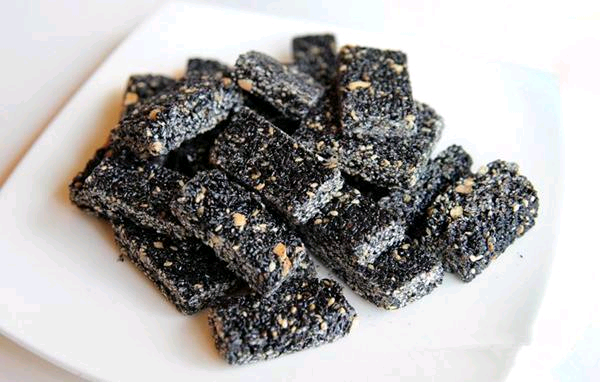 稻草鸭
溧阳扎肝
三鲜馄饨
糖醋小排骨
糟扣肉
百年老店 传承常州老味道
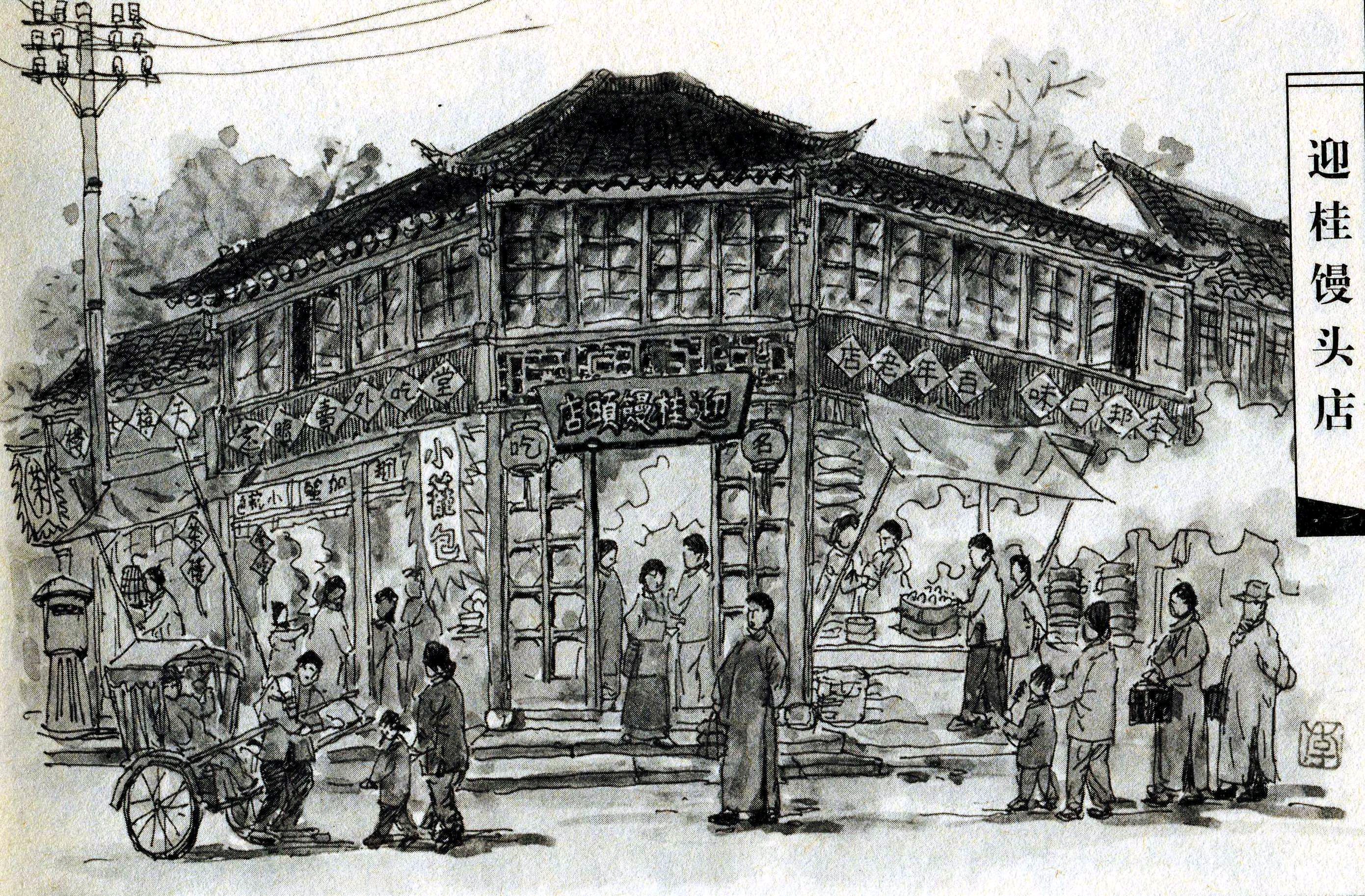 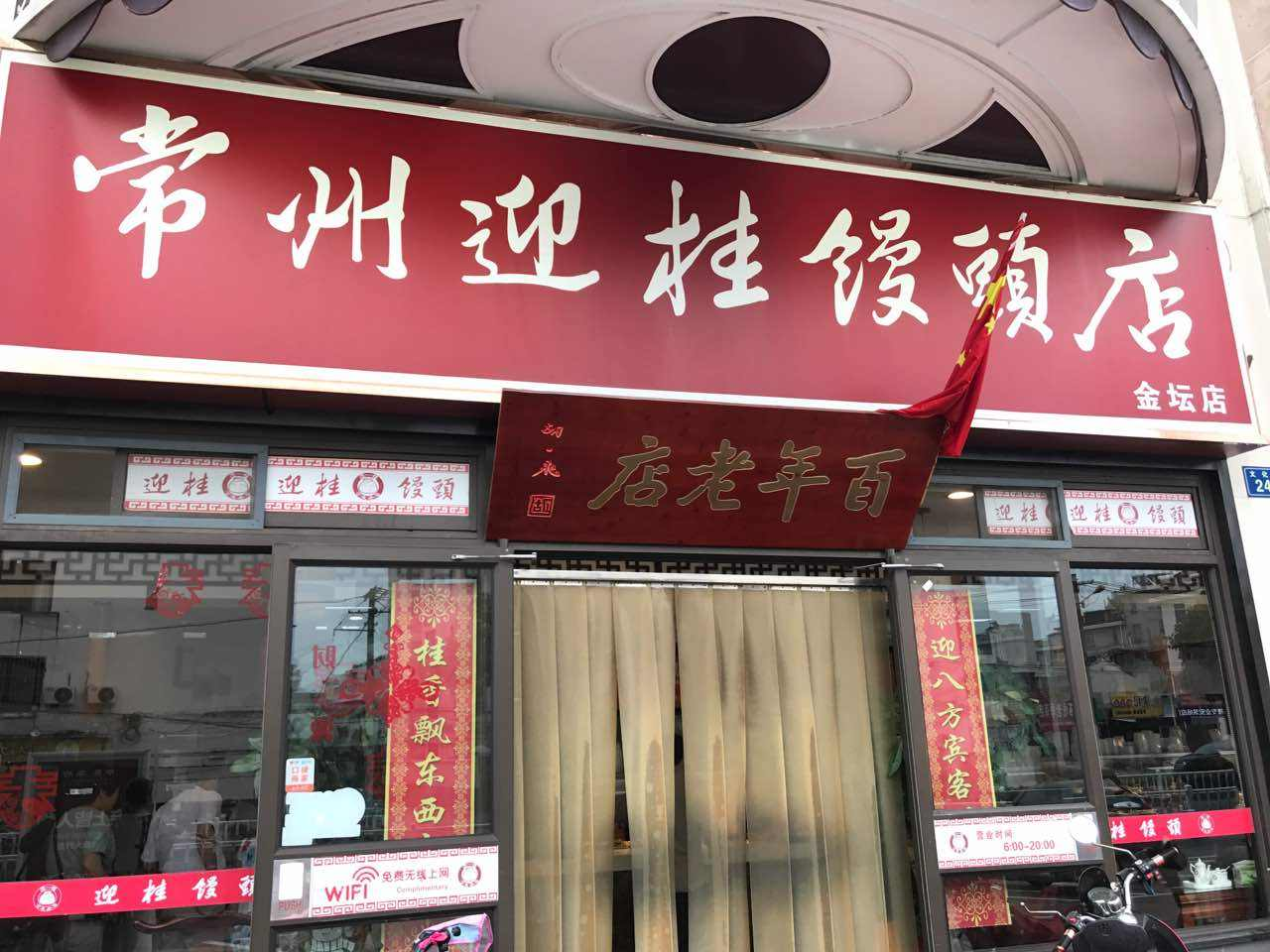 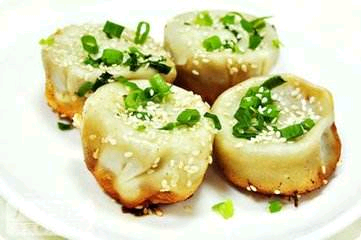 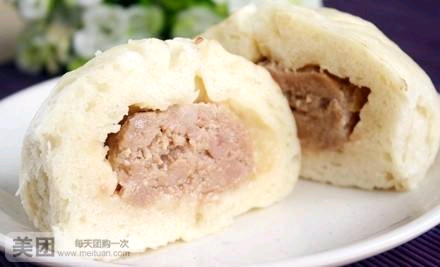 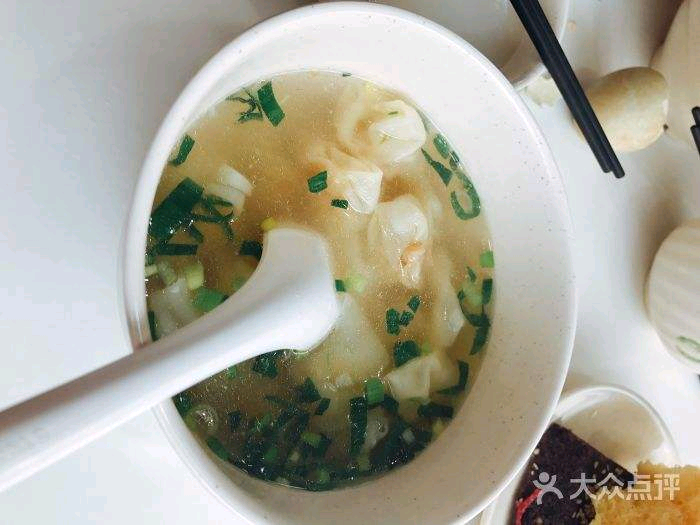 双桂坊
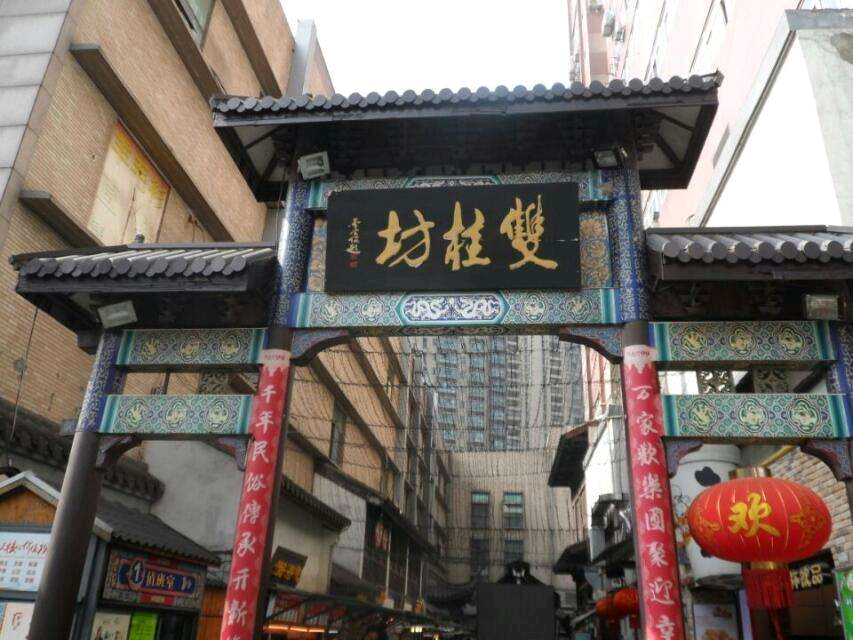 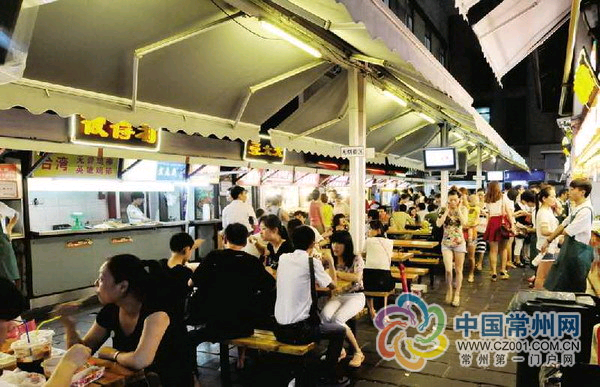 义隆素菜馆
义隆素火腿
常州糕团店
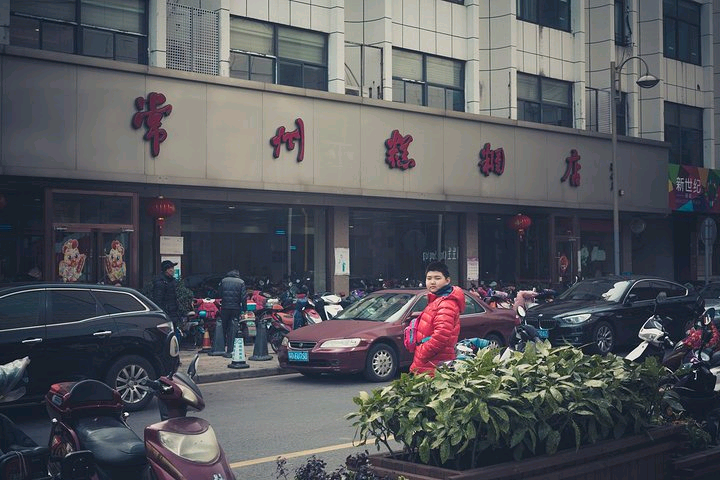 走街串巷 觅地道美味
青果巷虾饼
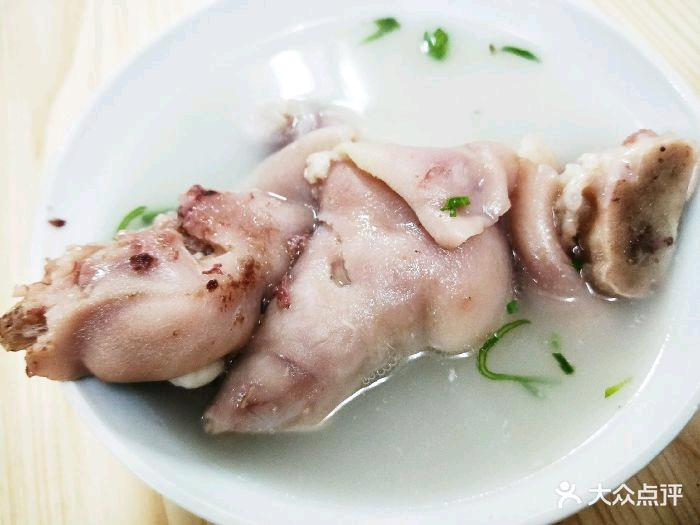 盛兴面馆
徐记老牌牛肉锅贴
红梅锅盔
红梅羊汤
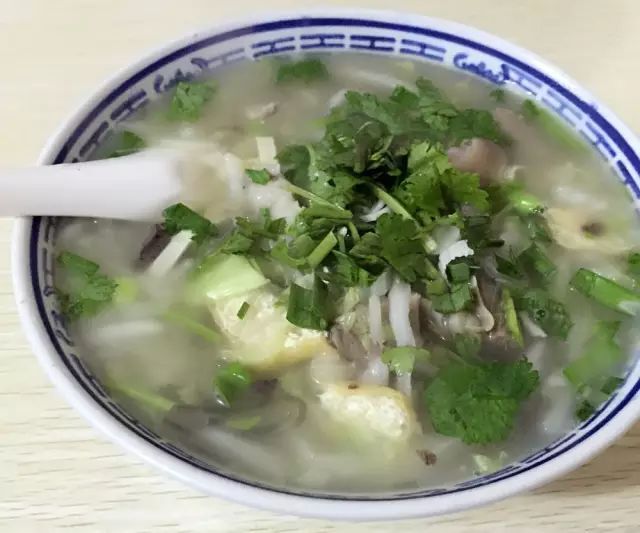 小恒丰生煎
王荣鸡蛋饼
食美常州